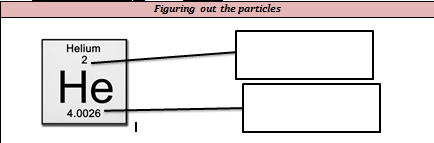 protons
1.  Atomic number = number of __________ 
                                 = number of _____________So for Helium:   electrons ____   protons _______
electrons
2
2
2.  Mass = neutrons + protons
Neutrons = mass – protons So for Helium:   mass ______   - protons___ =    neutrons _________
4
2
2
2
3. Recap: Helium has _______ protons   ________ neutrons    ______ electrons 
4. In the nucleus, let’s just write the number of protons and neutrons.
2
2
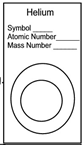 He
2
4
2p
2n
5.	Now, add electrons to the first shell.
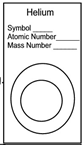 He
2
4
----
2p
2n
----
Now, work on the backside with your book (page 339)
When you are done, you can finish the other packets from yesterday.